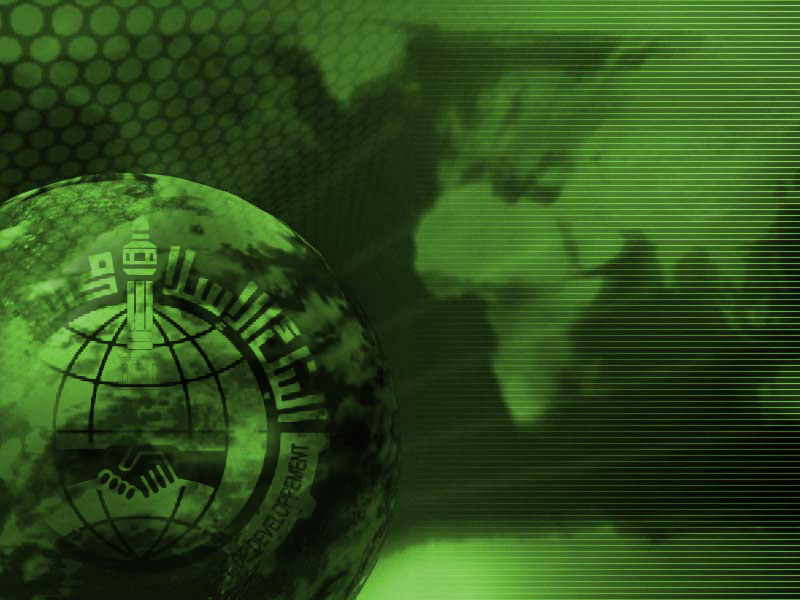 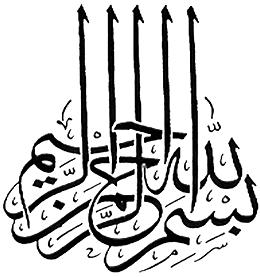 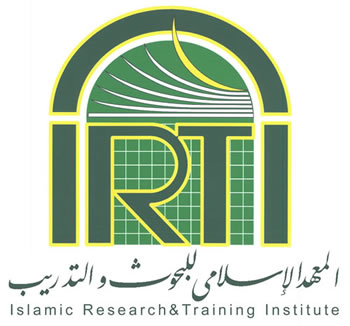 The Role of IRTI
 
                   In Promoting 
                  Research & Training 
               in Islamic Economics, 
                   Banking & Finance
IRTI
Islamic Research & Training Institute  

is a Member of the
ISLAMIC DEVELOPMENT BANK GROUP
and its Research &Training Arm
Establishment & Operation
Established by the IDB in 1981 as its Research & Training Arm
Became operational in 1983
Became IDB Group Member in 2003
Information & knowledge Services Division
An overview presentation of “Islamic Banks Information System” (IBIS)
IBIS
Contents
Background
Create & maintain an Islamic banks & financial institutions Internet - based Information System  (known as IBIS).

Establish  financial databases of Islamic Banks, Islamic Companies (including Islamic Mutual Funds), Takaful Companies and others in IBIS.
Islamic banks & financial institutions information system (IBIS)
IBIS is Primarily an internet–based  Islamic banking & other financial institutions information system. Also, It hosts several other Modules.

It hosts nine different Modules that each one serves a unique purpose for the promotion and the development of Islamic Financial Industry. 

IRTI intends that IBIS will act as a global portal for Islamic banks.
Islamic banks & financial institutions information system (IBIS)
Promote the development of Shari’a  compliant financial instruments (products) as well as cooperation among the financial institutions  which are offering Islamic financial services. 

This  information system maintains financial information,  ownership, governance & other relevant data for analysts, researchers, Academicians and etc.
IBIS Components
IBIS Components
IBIS Components
Islamic Banks’ Profile & Financial Data
Maintain detailed financial database on Islamic banks. It provides reliable & verifiable data and reports about the banks.
Store a single data collection  & analysis form (known as a Questionnaire) for Islamic banks.
Capture , processes & stores analyzed data.
Islamic Banks’ Profile & Financial Data
IBIS
Islamic Banks’ Profile & Financial Data
Create adequate, reliable and relevant financial information that is Shari’a compliant in Module-1 for the  users of IBIS

Promote & enable Islamic Banks to attract Savings and  Investments that benefit individuals & Society as a whole.

Facilitate the decision making process of  investing public to assess & evaluate the ability of Islamic banks to achieve their objectives.
Islamic Banks’ Profile & Financial Data
Provide financial stock and flow data for analytical use within IRTI, other  IDB – Group entities as well as external users (analysts). 

Increase an awareness and promote the development of Shari’a compliant financial instruments (products) for Islamic banking and finance.
Financial Indicators
Financial Ratios(Prudential Indicators) are not included in the Questionnaire but are computed from the data in the Questionnaire for the relevant use of them by the analyst(s). 

Main categories of Ratios(Indicators) include:
	1.	Capital adequacy (3)
	2.	Asset quality (2)
	3.	Management (Operational) 				efficiency (2)
	4.	 Earnings (Performance) (8)
	5.	Liquidity(5).
Standard Financial Reports
Through IBIS, the following reports (and more) could be generated:


Industry Financial highlights

Bank report

Size of Islamic Finance Industry

Islamic Modes of Finance

Concentration of economic Sectors 

Financial ratios

Growth rate,  etc.
Targeted Users
Current Customers
Current IBIS users vary including Researchers, Academicians, Industry Professionals and  etc.
IRTI professionals use IBIS financial information for their research.
Recently, IRTI published Books and Papers that Authors have exclusively utilized IBIS financial information for their study and research.
Recent publications
Islamic Banking structure - implications for Risk and Financial Stability 
By
Dr. Abd Elrahman Elzahi Saaid Ali
Recent publications
The Impact of Credit Risk Transfer on Islamic Banks Lending Behavior and Financial Stability 
 					By
Dr. Abd Elrahman Elzahi Saaid Ali
Recent publications
Islamic Banking in the Middle-East and North –Africa (MENA) Region 
Published-http\\siteresources-worldbank.org/
State of Liquidity Management in Islamic Financial Institutions 
by Dr. Salman Syed Ali
Work-in Progress
IRTI is in the process of establishing an Islamic Financial Industry Information Center(IFII Center). 
IFII Center is a portfolio of an online applications and databases maintaining relevant data of the Industry. 
Most Business requirements of the Center Components are prepared.  
Main Center Components include :
Islamic  Financial Institutions (I.e. Banks, Takaful, & Islamic Funds)
Islamic Social Finance Industry (I.e. Microfinance, Awqaf & Zakat)
Shari’a Database, etc.
Thank You